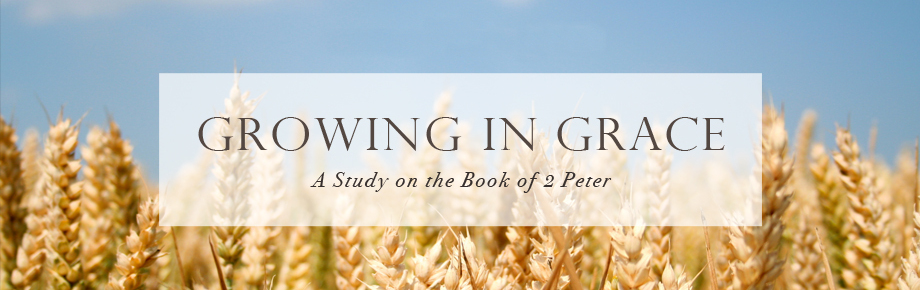 Rehearsing the Resolve of Peter to Remember
2 Peter 1:12-15
Sunday, March 26, 2023
2 Peter 1:12-15
12 Therefore, I will always be ready to remind you of these things, even though you already know them, and have been established in the truth which is present with you. 13 I consider it right, as long as I am in this earthly dwelling, to stir you up by way of reminder, 14 knowing that the laying aside of my earthly dwelling is imminent, as also our Lord Jesus Christ has made clear to me. 15 And I will also be diligent that at any time after my departure you will be able to call these things to mind.
2 Peter 1:12-15
12 Therefore, I will always be ready to remind you of these things, even though you already know them, and have been established in the truth which is present with you. 13 I consider it right, as long as I am in this earthly dwelling, to stir you up by way of reminder, 14 knowing that the laying aside of my earthly dwelling is imminent, as also our Lord Jesus Christ has made clear to me. 15 And I will also be diligent that at any time after my departure you will be able to call these things to mind.
Be ready to remind others of the truth (12)
1 Peter 3:15
but sanctify Christ as Lord in your hearts, always being ready to make a defense to everyone who asks you to give an account for the hope that is in you, yet with gentleness and reverence;
2 Peter 1:12-15
12 Therefore, I will always be ready to remind you of these things, even though you already know them, and have been established in the truth which is present with you. 13 I consider it right, as long as I am in this earthly dwelling, to stir you up by way of reminder, 14 knowing that the laying aside of my earthly dwelling is imminent, as also our Lord Jesus Christ has made clear to me. 15 And I will also be diligent that at any time after my departure you will be able to call these things to mind.
Be ready to remind others of the truth (12)
Be responsible to remind others of the truth (13-14)
John 21:15-17
15 So when they had finished breakfast, Jesus said to Simon Peter, "Simon, son of John, do you love Me more than these?" He said to Him, "Yes, Lord; You know that I love You." He said to him, "Tend My lambs." 16 He said to him again a second time, "Simon, son of John, do you love Me?" He said to Him, "Yes, Lord; You know that I love You." He said to him, "Shepherd My sheep." 17 He said to him the third time, "Simon, son of John, do you love Me?" Peter was grieved because He said to him the third time, "Do you love Me?" And he said to Him, "Lord, You know all things; You know that I love You." Jesus said to him, “Tend My sheep.”
Jeremiah 6:16
“Stand by the ways and see and ask for the ancient paths, where the good way is, and walk in it; and you will find rest for your souls.”
Ecclesiastes 1:8-10
8 All things are wearisome; Man is not able to tell it. The eye is not satisfied with seeing, Nor is the ear filled with hearing. 9 That which has been is that which will be, And that which has been done is that which will be done. So there is nothing new under the sun. 10 Is there anything of which one might say, "See this, it is new"? Already it has existed for ages Which were before us.
Congregational Reminders
Believers need to be continually reminded that our hope is in Jesus Christ alone by means of what He alone accomplished on the cross for us. 
Believers need to be reminded of the incarnation of Christ – that moment in time when God became flesh, took on human vesture, and dwelt among us. 
Believers must be reminded of the perfect life that Jesus lived for us, becoming our perfect sacrifice and substitute for our sins. 
Believers need to be reminded of how Jesus was raised from the dead on the third day, just as he said and thereby confirming all that He had taught as being true. 
Believers need to be reminded that it is only by faith (by trusting/depending) in Christ and what He did that we are justified (declared right) in God’s sight.
1 Corinthians 2:2
I determined to know nothing among you except Jesus Christ, and Him crucified.
Romans 1:11-15
11 For I long to see you so that I may impart some spiritual gift to you, that you may be established; 12 that is, that I may be encouraged together with you while among you, each of us by the other's faith, both yours and mine. 13 I do not want you to be unaware, brethren, that often I have planned to come to you (and have been prevented so far) so that I may obtain some fruit among you also, even as among the rest of the Gentiles. 14 I am under obligation both to Greeks and to barbarians, both to the wise and to the foolish. 15 So, for my part, I am eager to preach the gospel to you also who are in Rome.
2 Peter 1:12-15
12 Therefore, I will always be ready to remind you of these things, even though you already know them, and have been established in the truth which is present with you. 13 I consider it right, as long as I am in this earthly dwelling, to stir you up by way of reminder, 14 knowing that the laying aside of my earthly dwelling is imminent, as also our Lord Jesus Christ has made clear to me. 15 And I will also be diligent that at any time after my departure you will be able to call these things to mind.
Be ready to remind others of the truth (12)
Be responsible to remind others of the truth (13-14)
Deuteronomy 6:4-9
4 Hear, O Israel! The LORD is our God, the LORD is one! 5 You shall love the LORD your God with all your heart and with all your soul and with all your might. 6 These words, which I am commanding you today, shall be on your heart. 7You shall teach them diligently to your sons and shall talk of them when you sit in your house and when you walk by the way and when you lie down and when you rise up. 8 You shall bind them as a sign on your hand and they shall be as frontals on your forehead. 9 You shall write them on the doorposts of your house and on your gates.
Tools by which to Remember the Gospel
Memorize the gospel
Pray the gospel
Sing the gospel
Rehearse how the gospel has change you
Study the gospel
2 Peter 1:12-15
12 Therefore, I will always be ready to remind you of these things, even though you already know them, and have been established in the truth which is present with you. 13 I consider it right, as long as I am in this earthly dwelling, to stir you up by way of reminder, 14 knowing that the laying aside of my earthly dwelling is imminent, as also our Lord Jesus Christ has made clear to me. 15 And I will also be diligent that at any time after my departure you will be able to call these things to mind.
Be ready to remind others of the truth (12)
Be responsible to remind others of the truth (13-14)
Be resolute to remind others of the truth (15)
2 Timothy 2:7
Remember Jesus Christ, risen from the dead, descendant of David, according to my gospel…
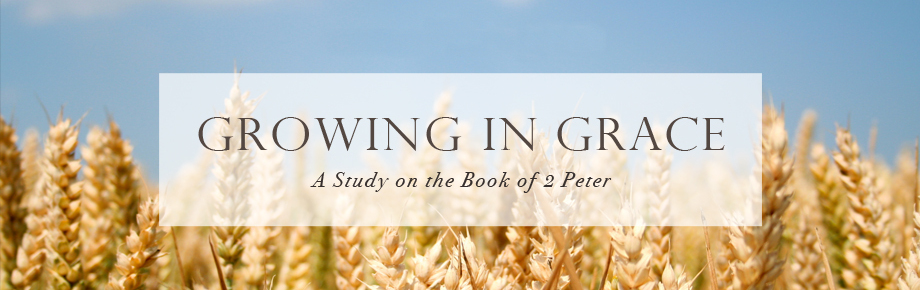 Rehearsing the Resolve of Peter to Remember
2 Peter 1:12-15
Sunday, March 26, 2023